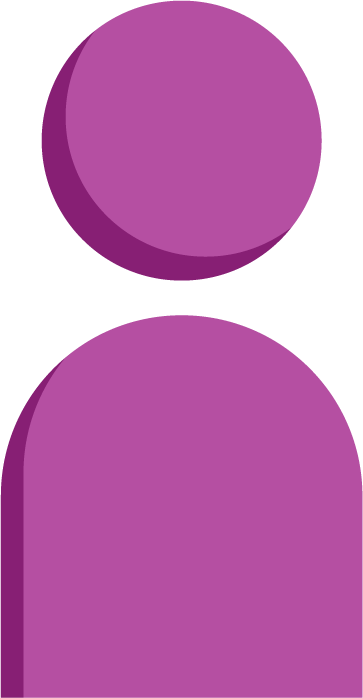 Introduce the sounds
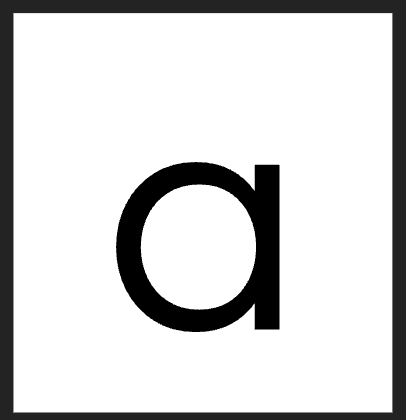 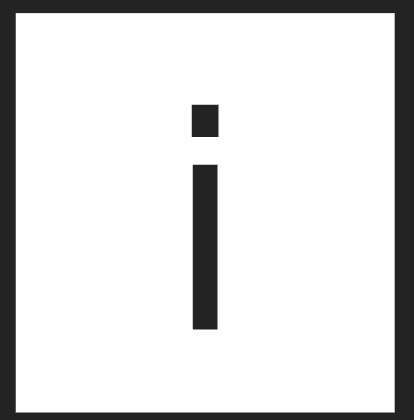 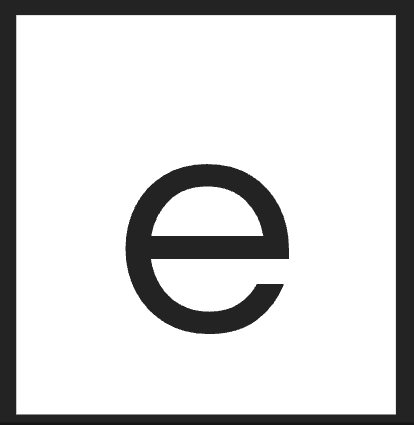 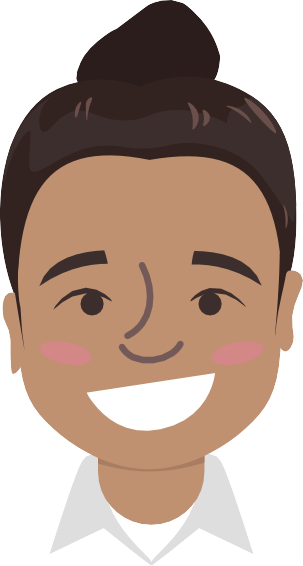 It’s time to learn new sounds! 

We use the sound rule to help us read!
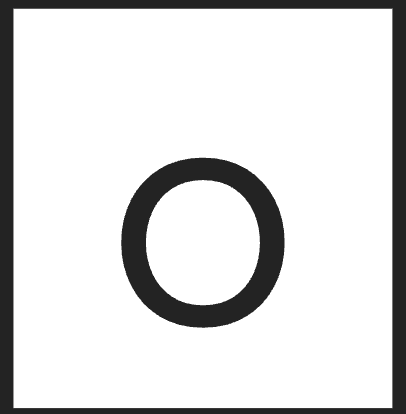 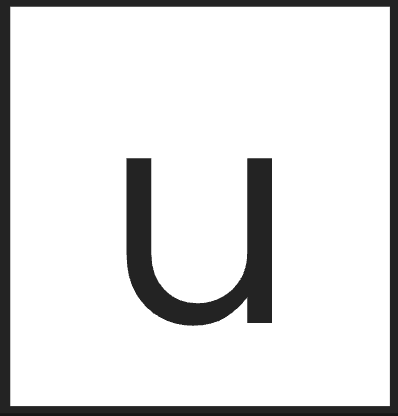 [Speaker Notes: See lesson plan for specific instructional guidance.

Introduce the Sound! 
Say: Learning new sounds is so cool! Repeat our chant after me! 
"It's time to learn new sounds! 
We use the sound rule to help us read!"
Do: Say one sentence at a time of the Introduce the Sound chant and ask the students to repeat after you.
Say: Let's learn a super cool new rule today!

Say: In this unit, we're going to learn a new rule to help us decode words. When a word ends with a vowel, it's called an open syllable and the vowel makes the long vowel sound, it says its name. Words in this unit will end with a vowel. Before we start practicing that, let's review our sound letter vowel cards. We say the short vowel sound, followed by the long vowel sound.
Do: Flip through the Sound Letter cards for a, e, i, o, and u, guiding students to say the short vowel sound and long vowel sound for each letter.]
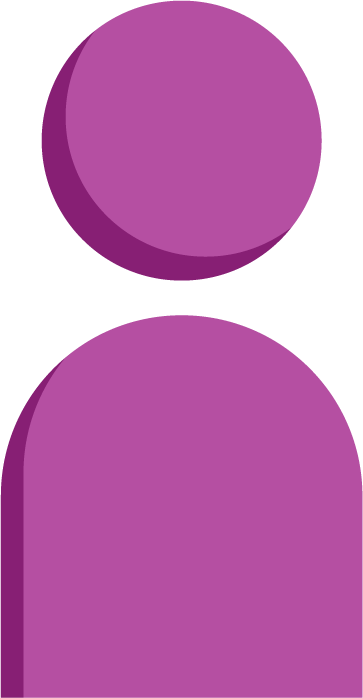 Introduce the sounds
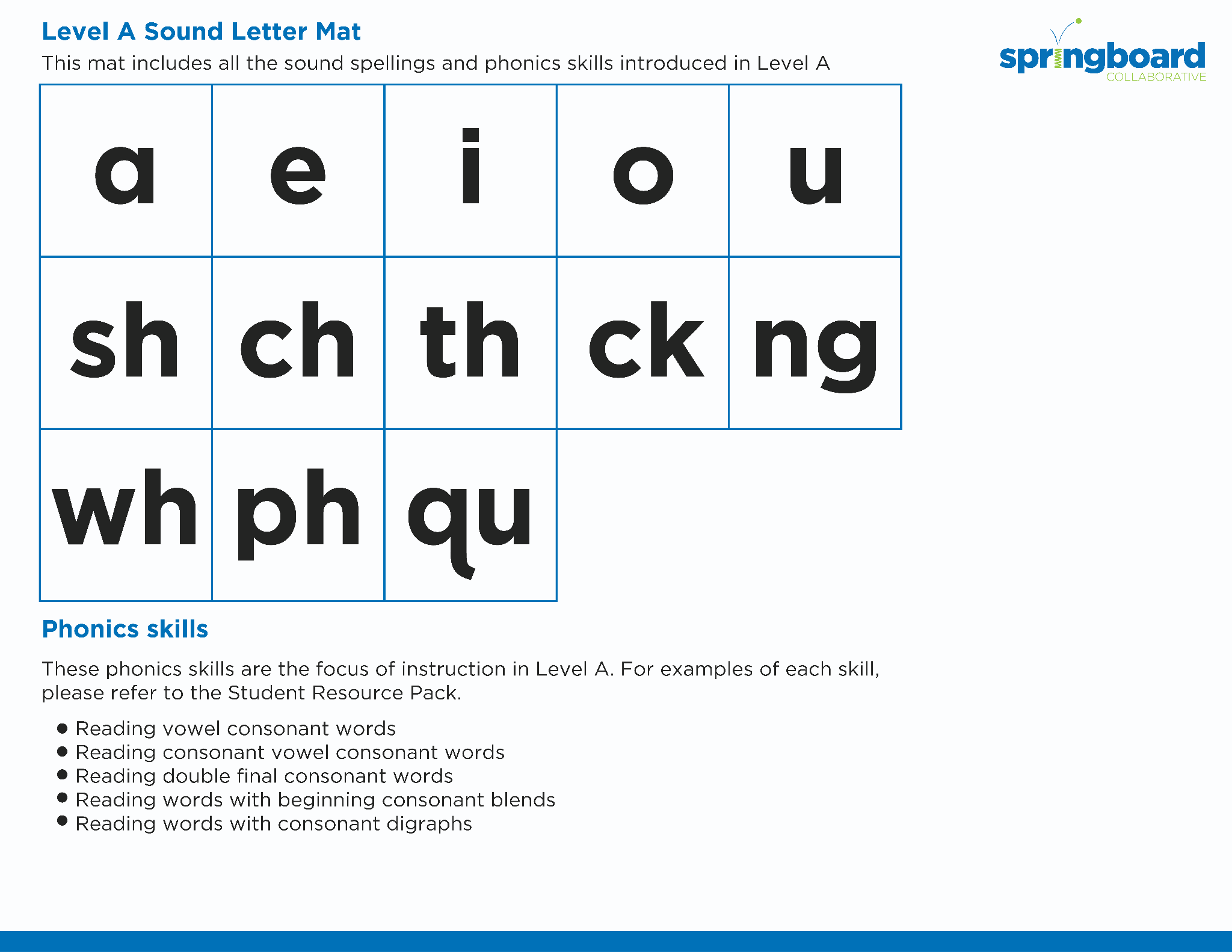 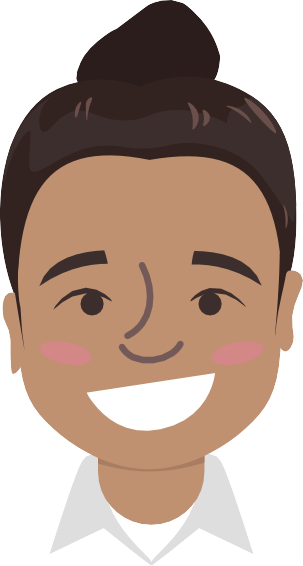 [Speaker Notes: See lesson plan for specific instructional guidance.

Introduce the Sound!
Say: When we read words that end in a vowel, also called an open syllable, we use the long vowel sound. Let's practice our short and long vowel sounds one more time and the consonant digraphs we've learned in Level A.
Do: Flip through the Sound Letter cards for a, e, i, o, and u and wh, sh, ch, ng, ck, ph, and qu or Level A Sound Letter Mat, guiding students to say the short vowel sound and long vowel sound for each letter.]
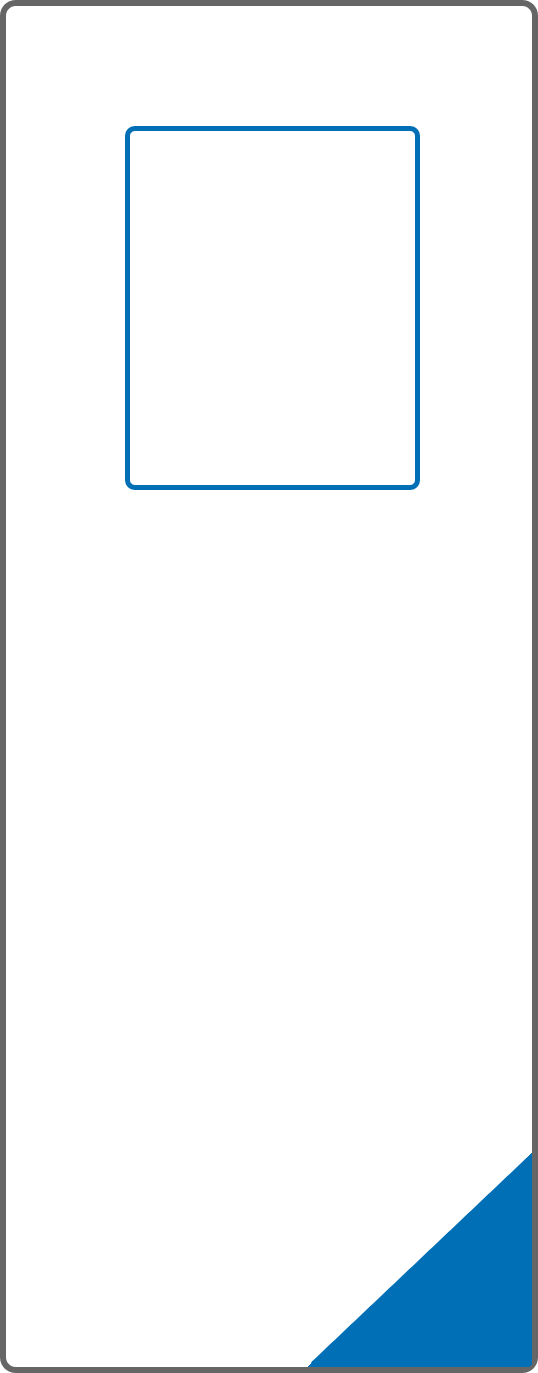 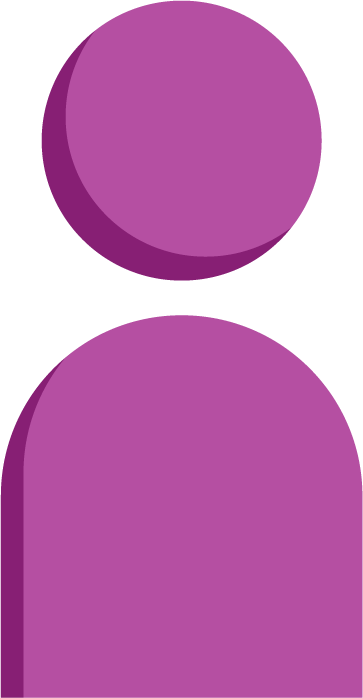 Introduce the sounds
Open Syllables
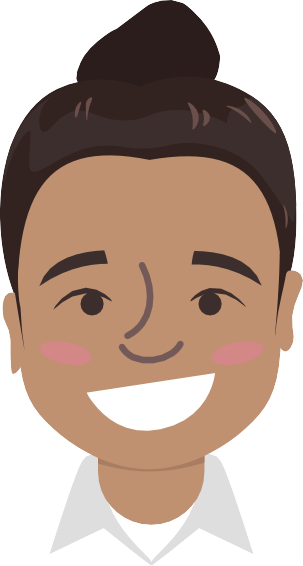 sky 
/s/ /k/ /ī/ 
= sky
[Speaker Notes: See lesson plan for specific instructional guidance.

Introduce the Sound!
Say: Sometimes, a y acts as a vowel and makes a long i sound! We're going to read open syllable words that end with a y that make the long i sound. For example, sky is an open syllable and the vowel will make the long vowel sound, so we read the word /s/ /k/ /i/ = sky. Let's practice reading our new word pattern!]
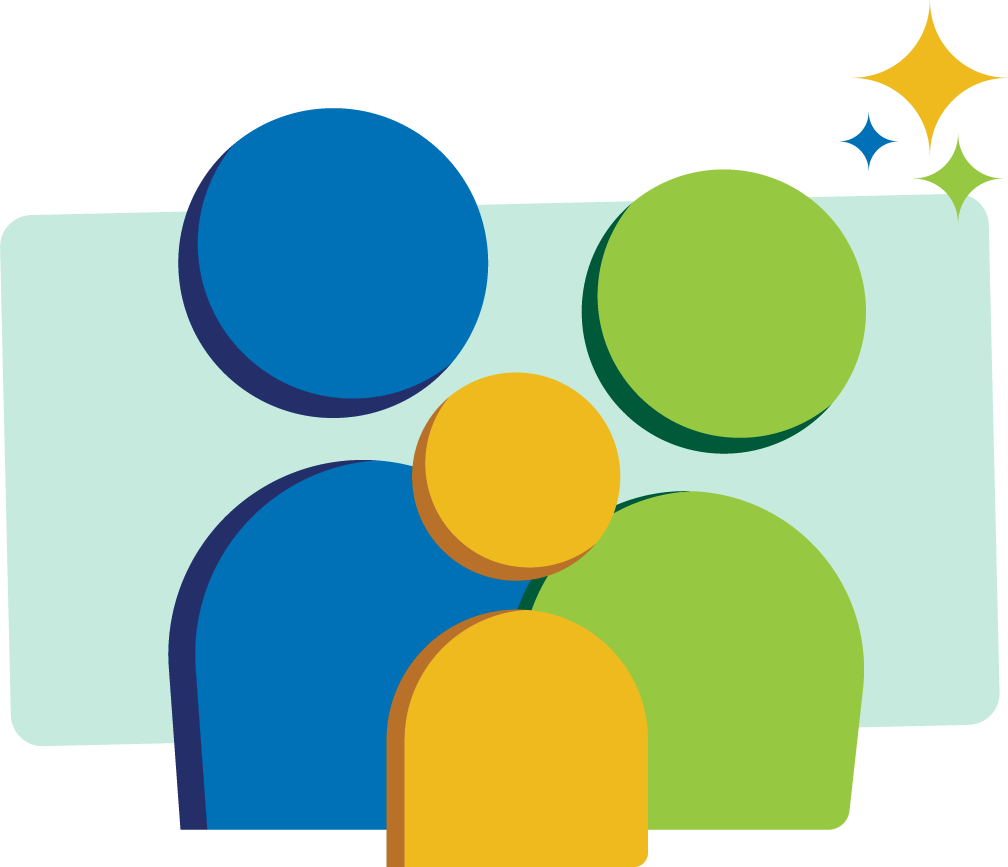 Blend the sounds
my
Family Activity
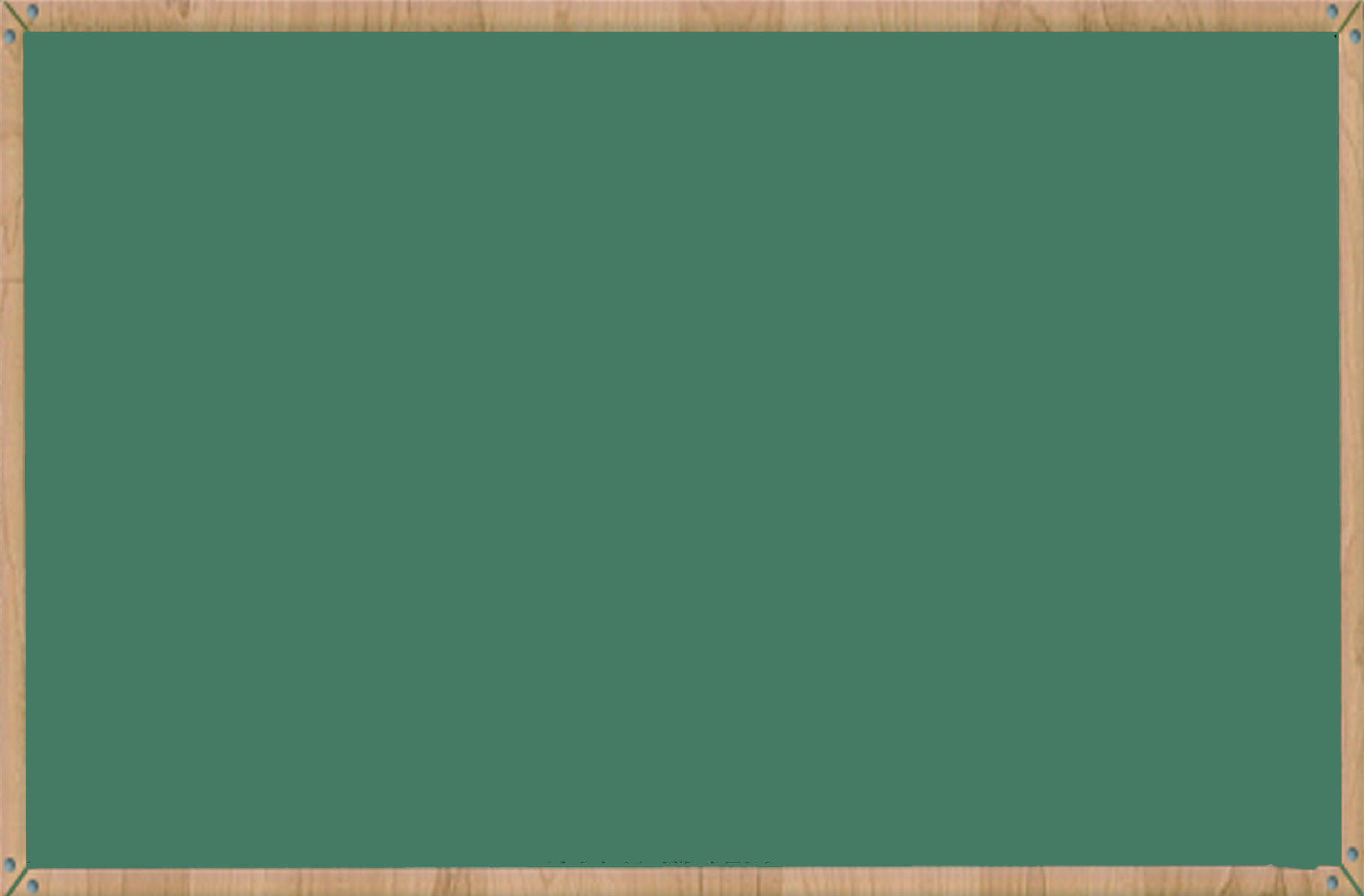 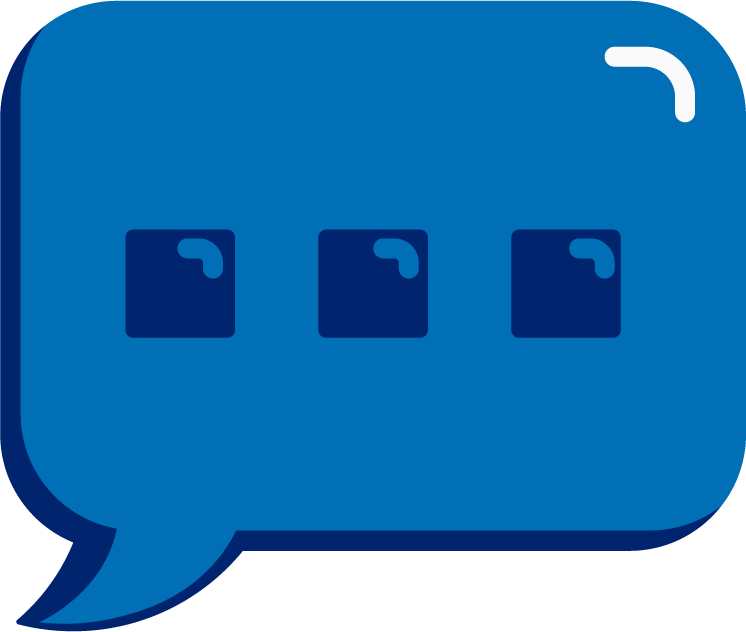 It’s time to blend the sounds!

It’s time to blend the sounds to help us read the words smoothly!
hi
[Speaker Notes: See lesson plan for specific instructional guidance.

Blend the Sounds! 
Say: Blending sounds helps us read the words smoothly! Repeat our chant after me! 
"It's time to blend the sounds! 
It's time to blend the sounds to help us read the words smoothly!" 
Do: Say one sentence at a time of the Blend the Sounds chant and ask the students to repeat after you.
Say: Let's practice blending the sounds in some words today!

Say: When we blend the sounds in words, it helps us read the words smoothly. Let's try it. When words end with a vowel, it's called an open syllable and the vowel makes the long vowel sound, or says its name.
Do: Point to the word my.
Say: This word begins with a consonant, m. M says /m/. Next comes a sometimes vowel, y. This is an open syllable, consonant vowel spelling pattern. The vowel makes the long vowel sound. Remember, y can say long i. Now that I know what kind of word it is, and what vowel sound to use, I can blend the sounds together to read the word. /m/ /y/ = my. Let's segment and blend the word together now using our Double Decker Elkonin Boxes.
Do: Segment and blend the word my using the Double Decker Elkonin Boxes.
Say: Why is this word read as /m/ /y/ = "my"?
Do: Listen as students explain that words that end with a vowel are called open syllables and open syllables use the long vowel sound.
Say: Smart explanations! Let's look at another word.
Do: Point to the word hi.
Say: This word begins with a consonant, /h/. H says /h/. Next comes a vowel, i. This is an open syllable, consonant vowel spelling pattern. The vowel makes the long vowel sound, it says its name. Now that I know what kind of word it is, and what vowel sound to use, I can blend the sounds together to read the word. /h/ /i/ = hi. This hi is the same as saying hello (not high and low). Let's blend it together now using our Double Decker Elkonin Boxes.
Do: Listen as students blend the word. Take notes on the students that can accurately blend the open syllable using the long vowel sound and students that may need reteaching and/or additional support.
Say: Open syllables use the long vowel sound and sometimes y is a vowel that makes the long i sound. Great thinking while blending the sounds today!]
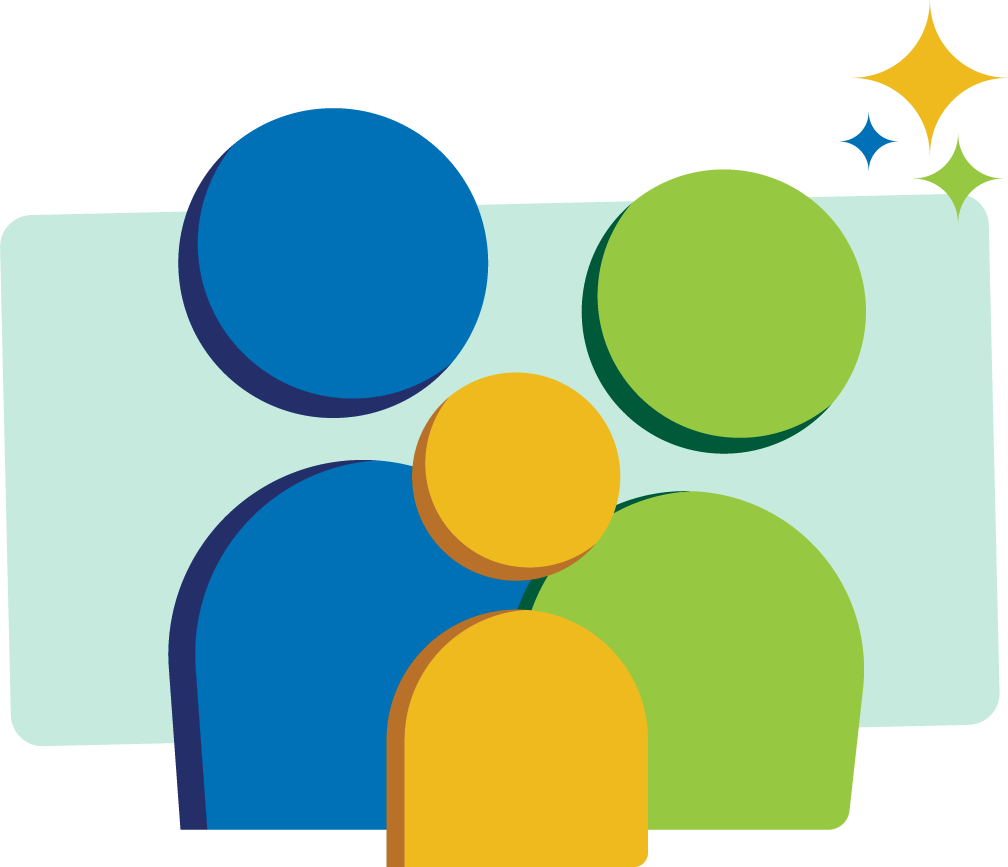 Read the words
by
A fly is in the sky.
sky
Family Activity
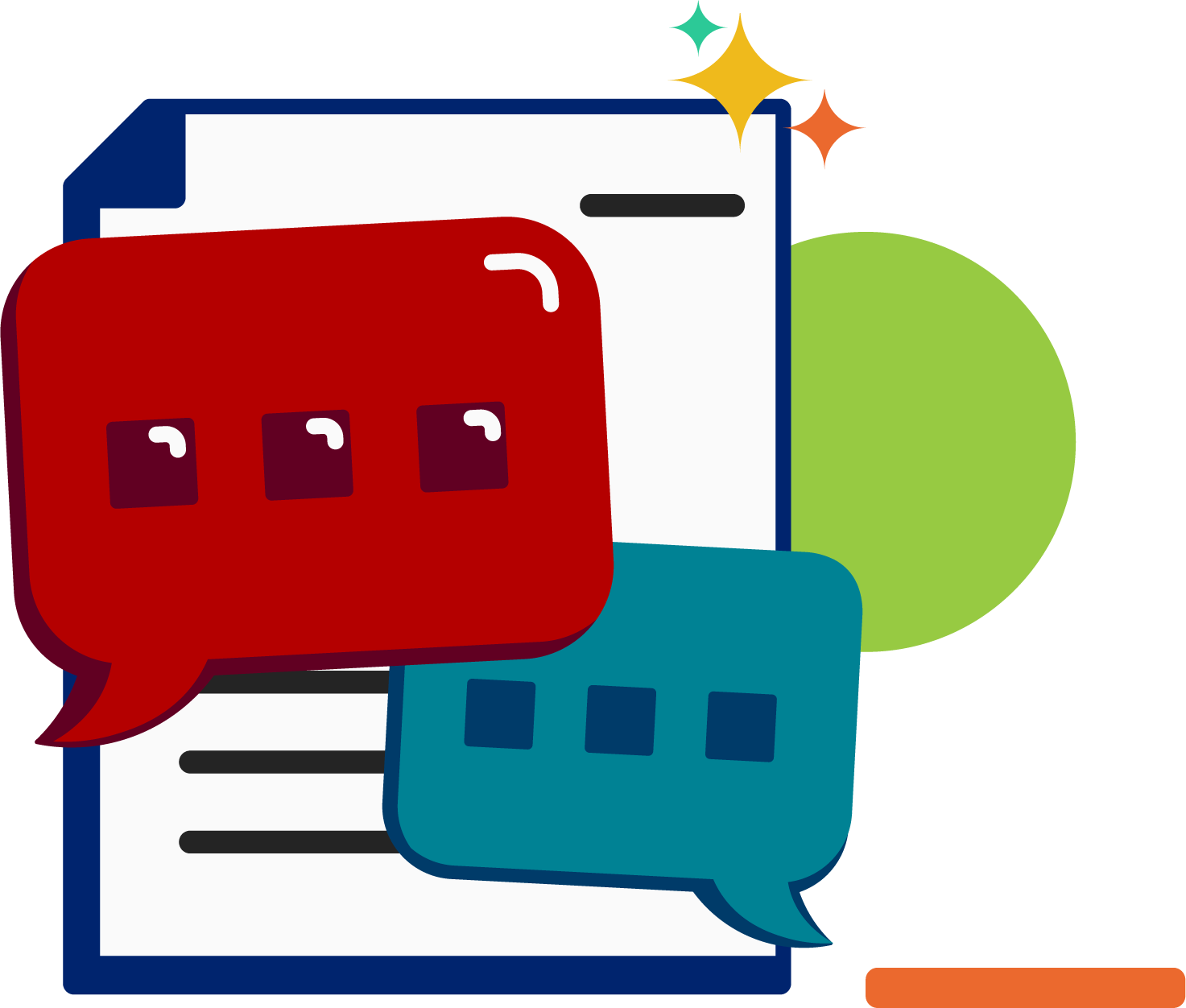 It’s time to read the words! 

It’s time to read the words so we can read smoothly like we are speaking!
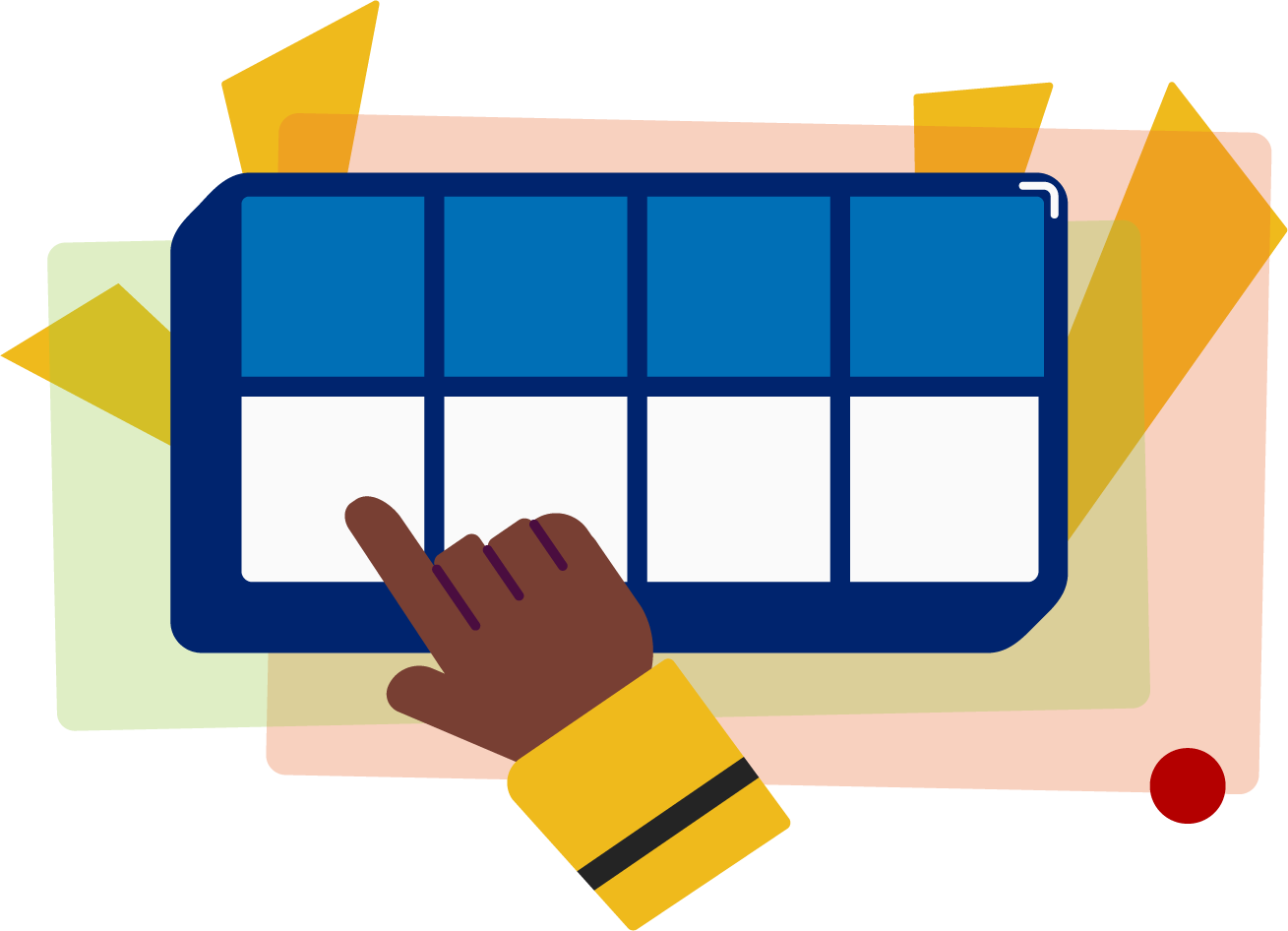 [Speaker Notes: See lesson plan for specific instructional guidance.

Read the Words! 
Say: When we practice reading the words, it can help us read the words faster and faster. This helps us learn to read smoothly like when we are speaking! Repeat our chant after me! 
"It's time to read the words! 
It's time to read the words so we can read smoothly like we are speaking!" 
Do: Say one sentence at a time of the Read the Words chant and ask the students to repeat after you.
Say: Let's practice reading words today!

Say: We are going to read the words. When we practice reading the words, it helps us read faster and faster. This helps us focus on what we can learn from the words. Let's look at the first word.
Do: Point to the word by.
Say: When we read this word, we look to see what spelling pattern it uses so we know what vowel sound to make. I see a CV spelling pattern. We'll use the long vowel sound. /b/ /i/ = by. Your turn using the Double Decker Elkonin Boxes.
Do: Listen as students read the word. Take notes on the students that can accurately articulate the sounds and read the word, and students that may need reteaching and/or additional support.
Say: Yes, the word is "by". Let's look at the next word. How would you read this word? Use your Double Decker Elkonin Boxes.
Do: Point to the word sky.
Say: Look at this spelling pattern! Because it ends with a vowel, it is an open syllable. It starts with a consonant blend! How will you read this word?
Do: Listen as students read the word. Take notes on the students that can accurately articulate the sound and read the word, and students that may need reteaching and/or additional support.
Say: Yes, the word is "sky".
Do: Display the sentence: A fly is in the sky.
Say: Take a couple minutes to read this sentence with your partner. All of the words follow rules you've learned or are High Frequency Words you've learned. Raise your hands when you have the whole sentence read and I'll come listen. You can do it!
Do: Monitor and assist. You may support by asking students to recognize the spelling pattern, prompting students to use the long or short vowel sound, asking students to underline letters that stick together, etc.
Say: I'll read it aloud as you read it with me.
Do: Read sentence.
Say: Amazing work! Remember, an open syllable ends with a vowel and the vowel makes the long vowel sound. Y is a sometimes vowel and can make the long i sound. Those brains are growing!]
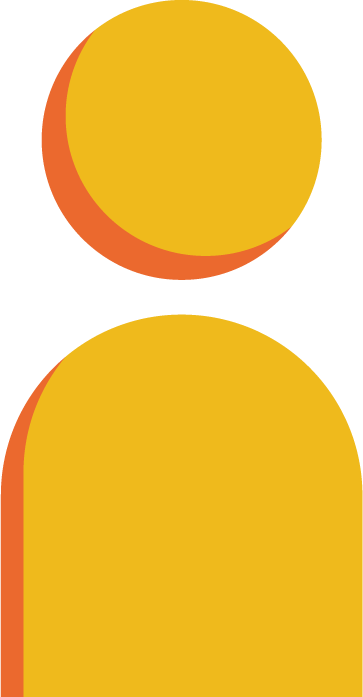 Decode the words
hi						 my	     by
sky				 fly			     shy
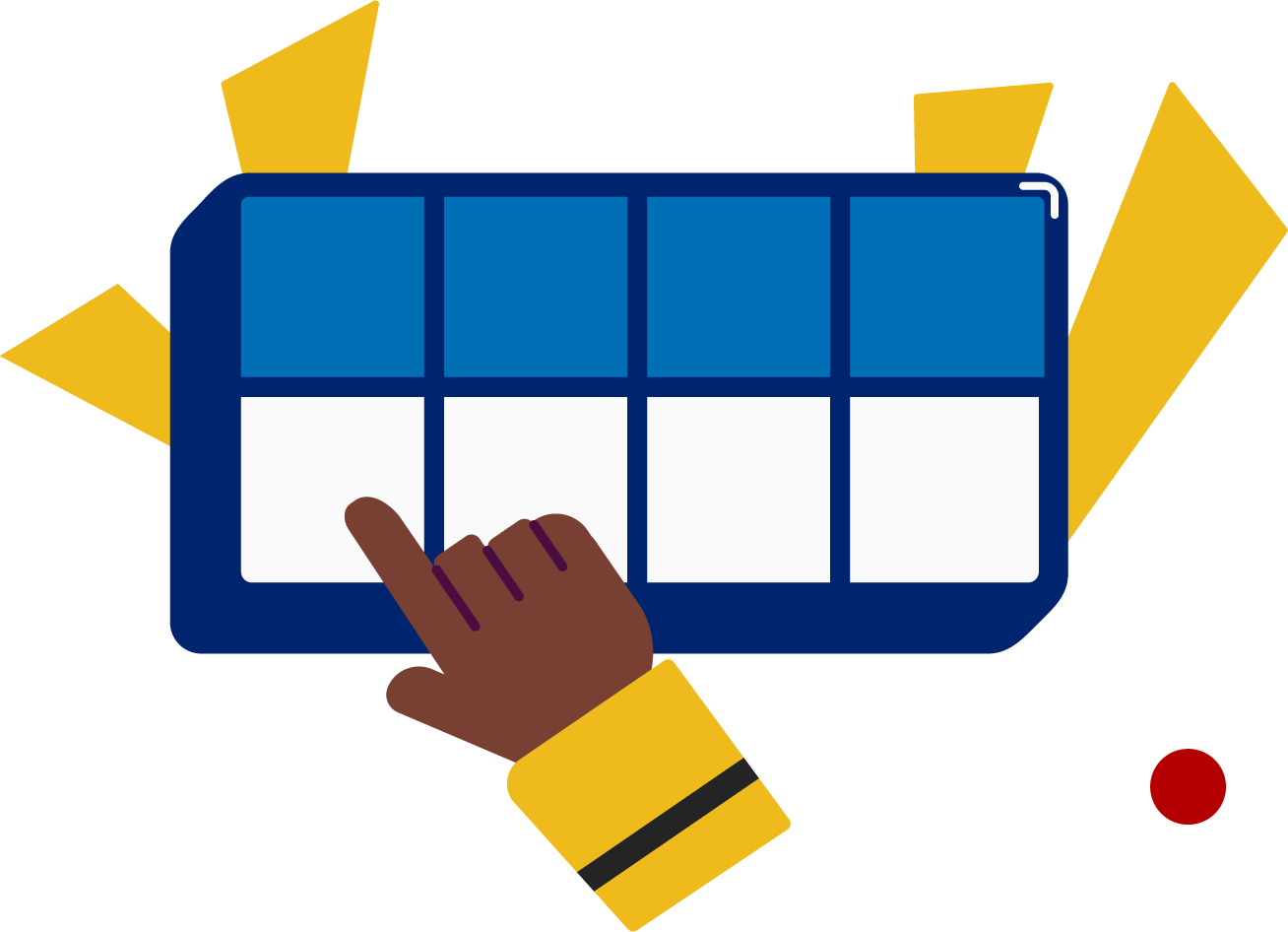 It’s time to decode the sounds in the words!

It’s time to decode the sounds in the words so 
we can read the words!
[Speaker Notes: See lesson plan for specific instructional guidance.

Decode the Words! 
Say: Decoding is when you break up the sounds in a word and read each sound one at a time. Then you blend the sounds together to read the word! Repeat our chant after me! 
"It's time to decode the sounds in the words! 
It's time to decode the sounds in the words so we can read the words!" 
Do: Say one sentence at a time of the Decode the Words chant and ask the students to repeat after you.
Say: Let's practice decoding the sounds in words today!

Say: We are going to decode the words. Remember, decoding is when you break up the sounds in a word and read each sound one at a time. Then you blend the sounds together to read the word! When we decode the sounds in words, it helps us read the words correctly. Look at our words for today.
Do: Point to the words.
Say: First, look at the spelling pattern to decide what vowel sound to use. Next, say each sound. Finally, blend the sounds together to read the words.
Do: Partner students.
Say: You and your partner work together to decode these words (hi, my, by, sky, fly, shy). I'll be by to listen. Use your Double Decker Elkonin Boxes.
Do: Listen as students decode the word. Take notes on the students that can accurately articulate the sounds and read the word, and students that may need reteaching and/or additional support.
Say: Excellent work applying our new rule to decoding words today!]
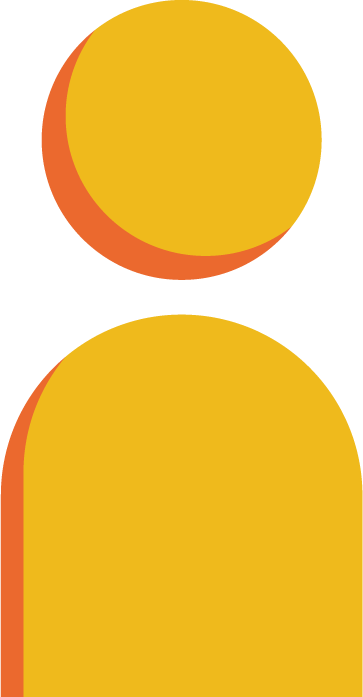 Spell the words
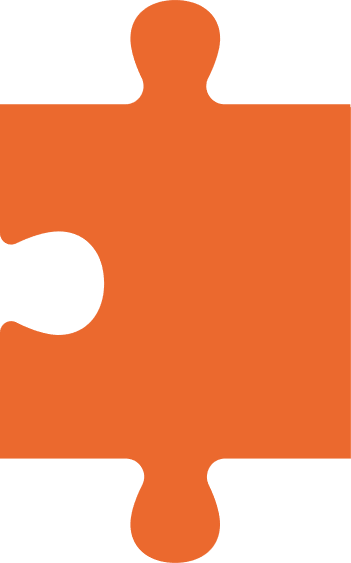 y
f
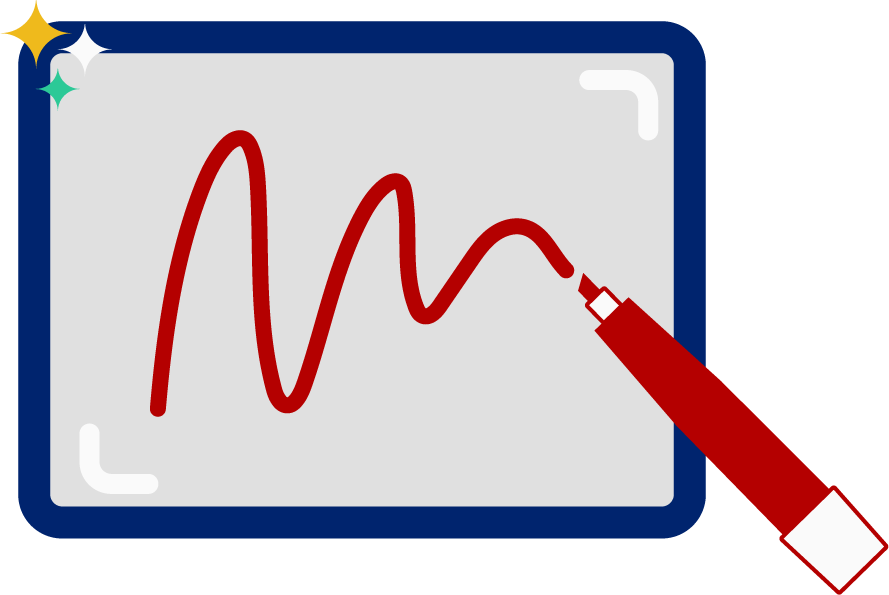 l
It’s time to spell the words! 

It’s time to spell the words to show we understand the rule!
[Speaker Notes: See lesson plan for specific instructional guidance.

Spell the Words! 
Say: When we can spell words, it shows that we met the target. When we hear the sounds, we can match the sounds to the correct letters and spell the word! Repeat our chant after me!
"It's time to spell the words! 
It's time to spell the words to show we understand the rule!" 
Do: Say one sentence at a time of the Spell the Words chant and ask the students to repeat after you.
Say: Let's practice spelling words today!

Say: We are going to spell the words. Remember, when we can spell words with the correct rule, it shows that we met the target. When we hear the sounds, we can match the sounds to the correct letters and spell the word! Listen to our words for today. The word is fly. How would we spell the word fly? Let's listen to the sounds and match the sound to the correct letter. The word is "fly". I hear /f/ /l/ /i/. I know that sound for /f/ = f and the sound for /l/ = the letter l. I hear a long i sound at the end. We learned that y can make the long i sound at the end of a word. Let's use y. Grab your whiteboards and write the word.
Do: Watch as students spell the word using the letter and sound connections. Take notes on the students that can accurately articulate the sound and spell the word, and students that may need reteaching and/or additional support.
Say: Yes, when we spell the word fly we write the letters f-l-y.]
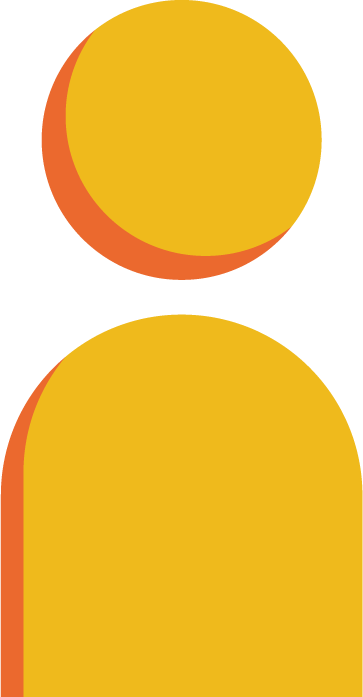 Spell the words
sh
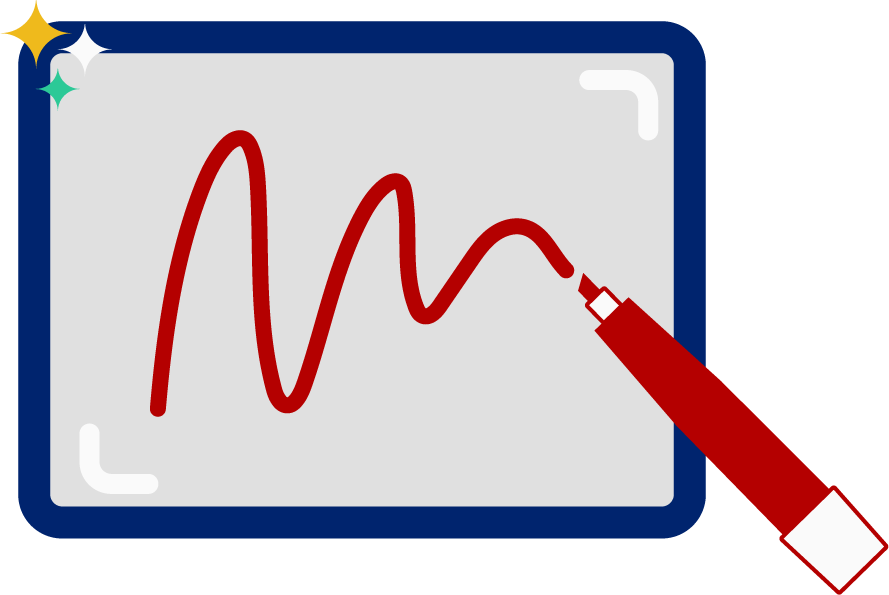 y
[Speaker Notes: See lesson plan for specific instructional guidance.

Spell the Words!
Say: Now I want to make a new word by changing the beginning consonant sound. What would the word be if we changed the /f//l/ sound in fly, to the /sh/ sound? /sh/ /i/. Grab your whiteboards and write the word.
Do: Watch as students spell the word using the letter and sound connections. Take notes on the students that can accurately articulate the sound and spell the word, and students that may need reteaching and/or additional support.
Say: Yes, when we change the beginning sound from /f//l/ in fly to /sh/, we write the letters s-h-y for the word "shy". Great thinking! Awesome job spelling words today!]
by
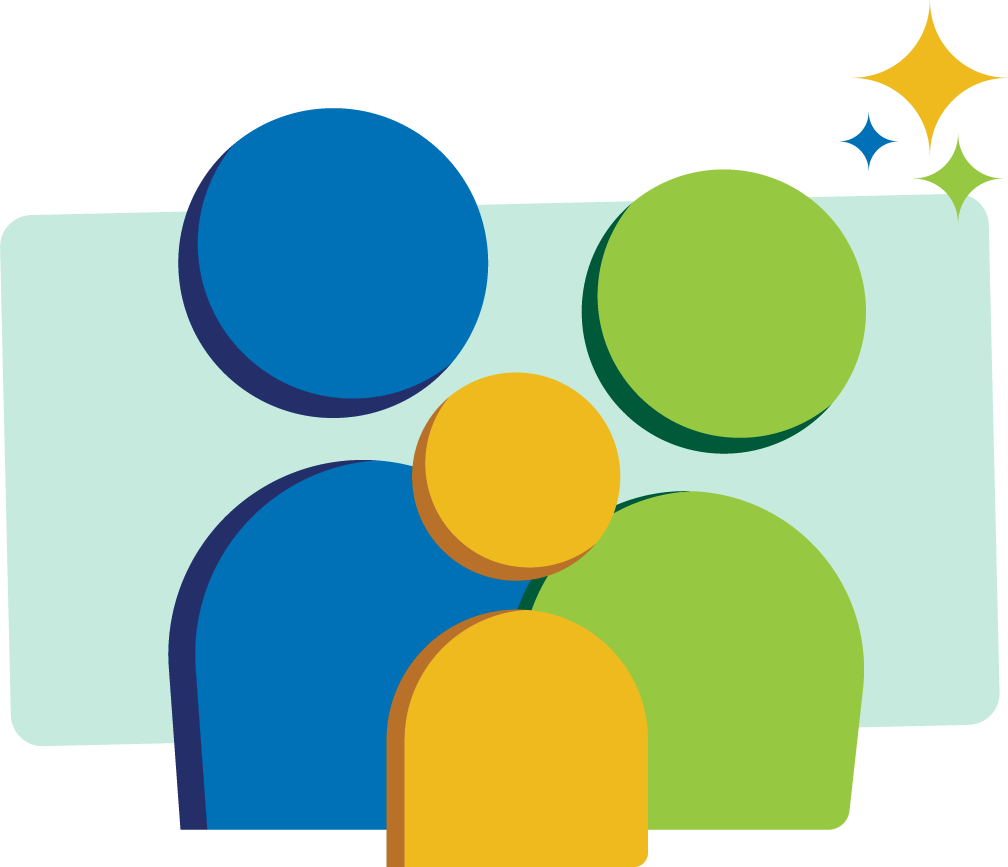 High Frequency Words
my
Family Activity
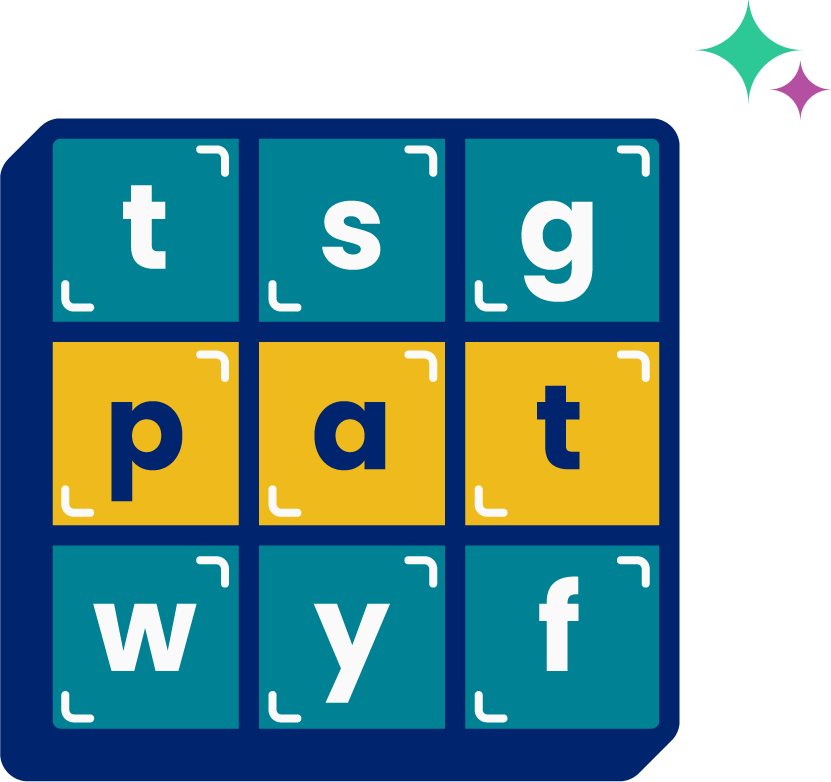 We see high frequency words all the time!

Let’s figure out how to read them!
[Speaker Notes: See lesson plan for specific instructional guidance.

High Frequency Words! 
Say: Some words we can sound out now, some words we'll learn how to sound out later, and some words are rule breakers and we can't sound out. Words that show up a lot in books are called High Frequency Words. Let's learn some! Repeat our chant after me!
"We see high frequency words all the time! 
Let's figure out how to read them!"
Do: Say one sentence at a time of the High Frequency Words chant and ask the students to repeat after you.
Say: Let's read our high frequency words!

Say: Today, we're learning 2 words that all follow our rule for today! Hooray for rule followers!
Do: Display the word my. This word is a consonant vowel open syllable. Remember our sometimes vowel y!
Say: I see this word starts with a consonant m saying /m/. The y makes the long i sound /i/. /m/ /i/ = "my". Read with me using your Double Decker Elkonin Boxes.
Do: Read it again by segmenting and blending.
Say: We have 1 more word that all follow the exact same pattern. We just have to substitute the beginning consonant sound. Read it with me!
Do: Point to each word, and blend the sounds together as a group. Students should use their Double Decker Elkonin Boxes.
Say: /b/ /i/ - "by".
Do: Review High Frequency Words from the last 2 lessons that follow the VC rule (be, we, me, he, no, go, so).
Say: Excellent work learning 2 new high frequency words.

my, by]